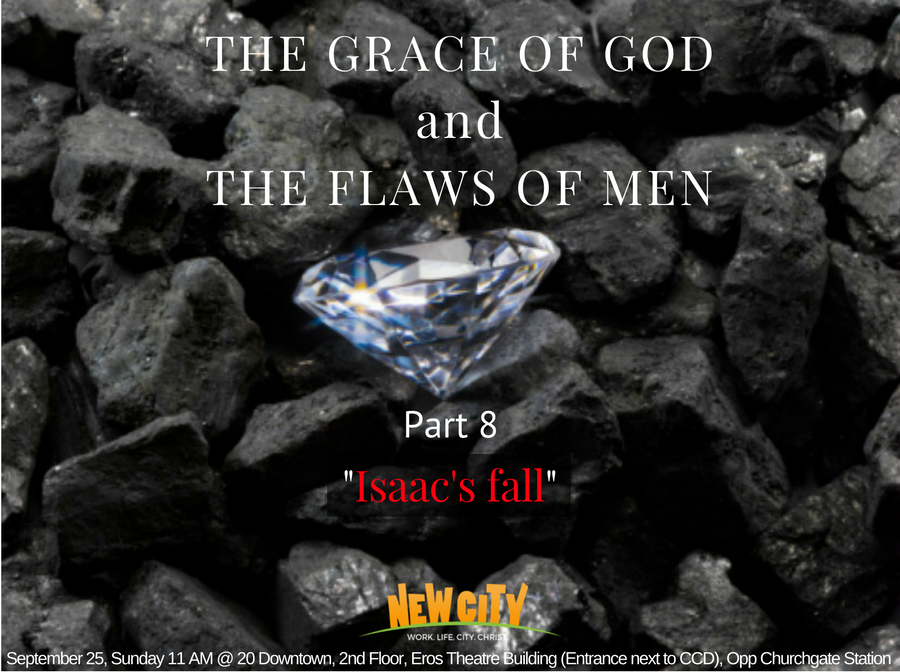 series poster
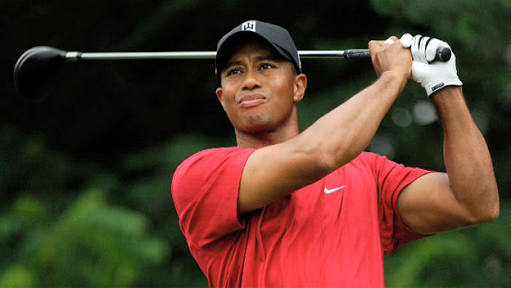 TIGER WOODS
Genesis 25:21

“Isaac prayed to the Lord on behalf of his wife, because she was childless. The Lord answered his prayer, and his wife Rebekah became pregnant.”
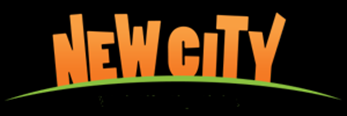 BEFORE THE FALL - Genesis 26:1-6

“Now there was a famine in the land—besides the previous famine in Abraham’s time—and Isaac went to Abimelek king of the Philistines in Gerar. The Lord appeared to Isaac and said, “Do not go down to Egypt; live in the land where I tell you to live. Stay in this land for a while, and I will be with you and will bless you. For to you and your descendants I will give all these lands and will confirm the oath I swore to your father Abraham. I will make your descendants as numerous as the stars in the sky and will give them all these lands, and through your offspring all nations on earth will be blessed, because Abraham obeyed me and did everything I required of him, keeping my commands, my decrees and my instructions.” So Isaac stayed in Gerar.”
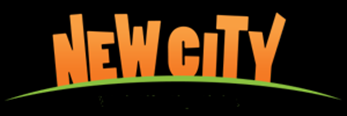 THE FALL - Genesis 26:7-10

“When the men of that place asked him about his wife, he said, “She is my sister,” because he was afraid to say, “She is my wife.” He thought, “The men of this place might kill me on account of Rebekah, because she is beautiful.” When Isaac had been there a long time, Abimelek king of the Philistines looked down from a window and saw Isaac caressing his wife Rebekah. So Abimelek summoned Isaac and said, “She is really your wife! Why did you say, ‘She is my sister’?” Isaac answered him, “Because I thought I might lose my life on account of her.” Then Abimelek said, “What is this you have done to us? One of the men might well have slept with your wife, and you would have brought guilt upon us.””
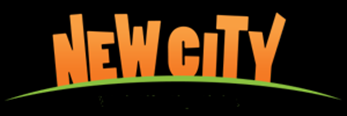 AFTER THE FALL - Genesis 26:11-14

“So Abimelek gave orders to all the people: “Anyone who harms this man or his wife shall surely be put to death.” Isaac planted crops in that land and the same year reaped a hundredfold, because the Lord blessed him. The man became rich, and his wealth continued to grow until he became very wealthy. He had so many flocks and herds and servants that the Philistines envied him.”
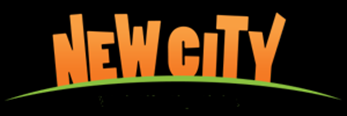 1) THE GRACE OF GOD IN THE FALL OF ISAAC

2) RAISE AND ANSWER A PERPLEXING QUESTION FROM THIS PASSAGE
1) THE GRACE OF GOD IN THE FALL OF ISAAC
1) THE GRACE OF GOD BEFORE THE FALL OF ISAAC


2) THE GRACE OF GOD IN THE FALL OF ISAAC


3) THE GRACE OF GOD AFTER THE FALL OF ISAAC
THE GRACE BEFORE THE FALL
Stay in this land for a while, and I will be with you and will bless you. For to you and your descendants I will give all these lands and will confirm the oath I swore to your father Abraham. (Gen 26:3)
To beat repeated falls in the same areas, we simply need to learn to enjoy Jesus more
THE GRACE IN THE FALL
“When Isaac had been there a long time, Abimelek king of the Philistines looked down from a window and saw Isaac caressing his wife Rebekah.

So Abimelek summoned Isaac and said, “She is really your wife! Why did you say, ‘She is my sister’?” Isaac answered him, “Because I thought I might lose my life on account of her.” 

Then Abimelek said, “What is this you have done to us? One of the men might well have slept with your wife, and you would have brought guilt upon us.””      Genesis 26:8-10
“I will make your descendants as numerous as the stars in the sky and will give them all these lands, and through your offspring (seed) all nations on earth will be blessed,”

Genesis 26:4
GRACE!!!
Grace is grace because we are sinful and messed up. If we could fix ourselves, where is the need for grace?

So grace that abandons us in our worst moments of sinfulness is no grace at all.

The grace of God does not abandon us in our sin; but the grace of God is working towards our transformation even in the worst of our falls
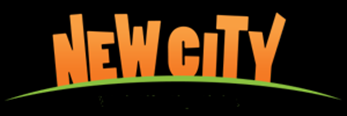 SOMETIMES GOD ALLOWS US TO FALL INTO OUR SIN SO THAT WE GET TO SEE THE TRUE UGLINESS THAT WAS ALWAYS INSIDE OF US!!!
SOMETIMES, IT IS IN MY PURSUIT OF SIN THAT GOD POWERFULLY WORKS OUT MY REDEMPTION!




WE COVER UP SIN, EVEN FROM OURSELVES
GOD HELPS US SEE IT
THE GRACE AFTER THE FALL
“So Abimelek gave orders to all the people: “Anyone who harms this man or his wife shall surely be put to death.” Isaac planted crops in that land and the same year reaped a hundredfold, because the Lord blessed him. The man became rich, and his wealth continued to grow until he became very wealthy. He had so many flocks and herds and servants that the Philistines envied him.”

Genesis 26:11-14
A PERPLEXING QUESTION...
1) Why did God bless Isaac so much when Isaac messed up so much?
“Stay in this land for a while, and I will be with you and will bless you. For to you and your descendants I will give all these lands and will confirm the oath I swore to your father Abraham.”

Genesis 26:3 NIV
“...That night the Lord appeared to him(Isaac) and said, “I am the God of your father Abraham. Do not be afraid, for I am with you; I will bless you and will increase the number of your descendants for the sake of my servant Abraham.” 

Isaac built an altar there and called on the name of the Lord. There he pitched his tent, and there his servants dug a well.”

Genesis 26:23-25 NIV
GOD WAS LEADING ISAAC TO REPENTANCE BY BLESSING HIM!
“He moved on from there and dug another well, and no one quarreled over it. He named it Rehoboth, saying, “Now the Lord has given us room and we will flourish in the land.” From there he went up to Beersheba. That night the Lord appeared to him and said, “I am the God of your father Abraham. Do not be afraid, for I am with you; I will bless you and will increase the number of your descendants for the sake of my servant Abraham.” Isaac built an altar there and called on the name of the Lord. There he pitched his tent, and there his servants dug a well.”

Genesis 26:22-25 NIV